Who Wants To Be A Millionaire?
Interdependence and Adaptation
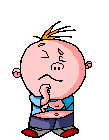 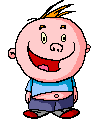 Question 1
Which of these is not needed for germination?
A  air
B  water
C  warmth
D  light
Which of these is not needed for germination?
A  air
B  water
C  warmth
D  light
£100
Question 2
Which of these is a type of fertiliser?
A  nitrate
B  chlorophyll
C  tap water
D  photosynthesis
Which of these is a type of fertiliser?
A nitrate
B  chlorophyll
C  tap water
D  photosynthesis
£200
Question 3
Which part of a carrot do we normally eat as food?
A  root
B  stem
C  leaf
D  flower
Which part of a carrot do we normally eat as food?
A  root
B  stem
C  leaf
D  flower
£300
Question 4
When insects fly from flower to flower this helps with
A  seed dispersal
B  pollination
C  germination
D  fertilisation
When insects fly from flower to flower this helps with
A  seed dispersal
B  pollination
C  germination
D  fertilisation
£500
Question 5
Which of these is wind pollinated?
A  grass
B  dandelion
C  rose
D  poppy
Which of these is wind pollinated?
A  grass
B  dandelion
C  rose
D  poppy
£1,000
Question 6
Which of these has its seeds dispersed by wind?
A  coconut
B  strawberry
C  dandelion
D  laburnum
Which of these has its seeds dispersed by wind?
A  coconut
B  strawberry
C  dandelion
D  laburnum
£2,000
Question 7
What is the name of the male part of a flower?
A  stigma
B  style
C  sepal
D  stamen
What is the name of the male part of a flower?
A  stigma
B  style
C  sepal
D  stamen
£4,000
Question 8
Which of these describes a wind pollinated flower?
A  brightly coloured
B  dull coloured
C  highly scented
D  has sticky pollen
Which of these describes a wind pollinated flower?
A  brightly coloured
B  dull coloured
C  highly scented
D  has sticky pollen
£8,000
Question 9
What is the process called when pollen and ovule join to make a seed?
A  seed dispersal
B  pollination
C  fertilisation
D  germination
What is the process called when pollen and ovule join to make a seed?
A  seed dispersal
B  pollination
C  fertilisation
D  germination
£16,000
Question 10
All animals in a food chain are
A  producers
B  consumers
C  predators
D  carnivores
All animals in a food chain are
A  producers
B  consumers
C  predators
D  carnivores
£32,000
Question 11
rose
aphid
ladybird
bluetit
hawk
In this food chain the lady bird is
A  a producer 
B  a predator
C  prey
D  both predator and prey
rose
aphid
ladybird
bluetit
hawk
In this food chain the lady bird is
A  a producer 
B  a predator
C  prey
D  both predator and prey
£64,000
Question 12
Which of these will speed up decay of food?
A  dry the food 
B  warm the food
C  pour vinegar on it
D  vacuum pack it
Which of these will speed up decay of food?
A  dry the food 
B  warm the food
C  pour vinegar on it
D  vacuum pack it
£125,000
Question 13
What is the name of the microbe used in making bread?
A  probiotic
B  yoghurt
C  yeast
D  preservative
What is the name of the microbe used in making bread?
A  probiotic
B  yoghurt
C  yeast
D  preservative
£250,000
Question 14
Which gas (vital for animals) is produced by plants during photosynthesis
A  oxygen
B  nitrogen
C  carbon dioxide
D  hydrogen
Which gas (vital for animals) is produced by plants during photosynthesis
A  oxygen
B  nitrogen
C  carbon dioxide
D  hydrogen
£500,000
Question 15
What do we call a yellow straggly plant grown in the dark?
A  chlorinated
B  germinated
C  etiolated
D  adapted
What do we call a yellow straggly plant grown in the dark?
A  chlorinated
B  germinated
C  etiolated
D  adapted
£1,000,000